Труды сотрудников ФГБОУ ВО Амурская ГМА Минздрава России
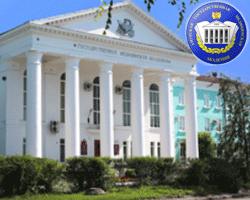 Труды сотрудников АГМА 1992-1999гг.
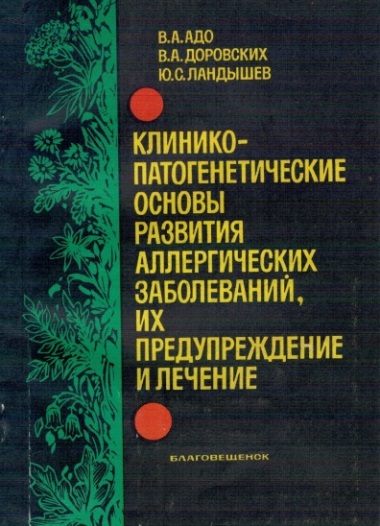 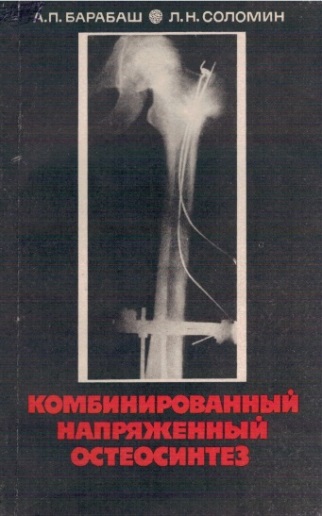 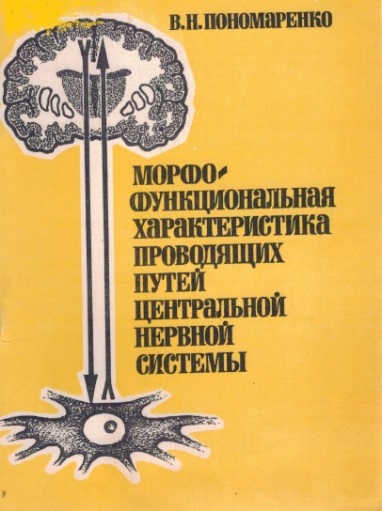 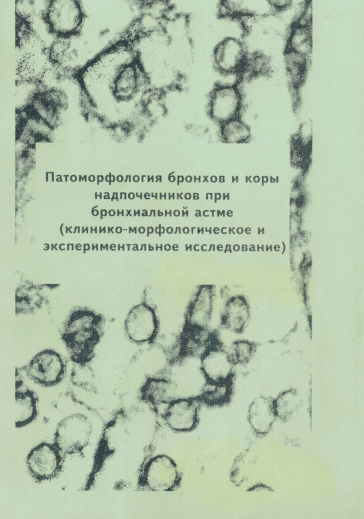 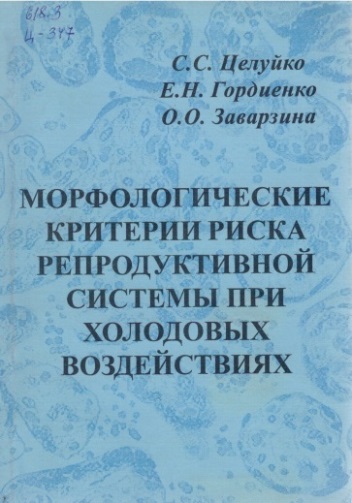 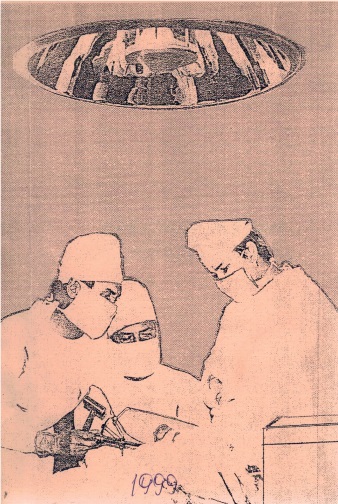 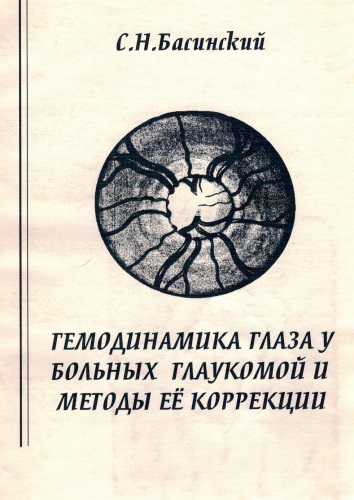 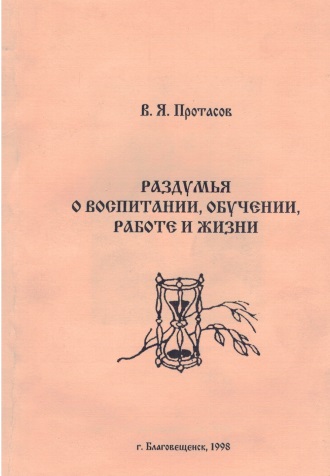 Труды сотрудников АГМА2000-2001 гг.
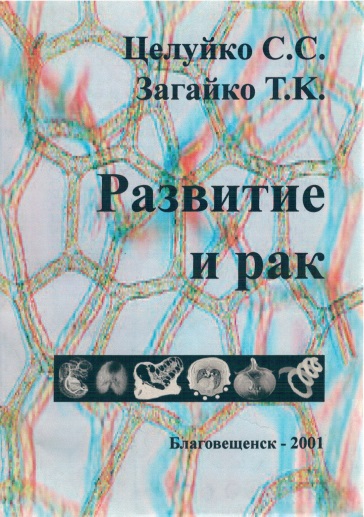 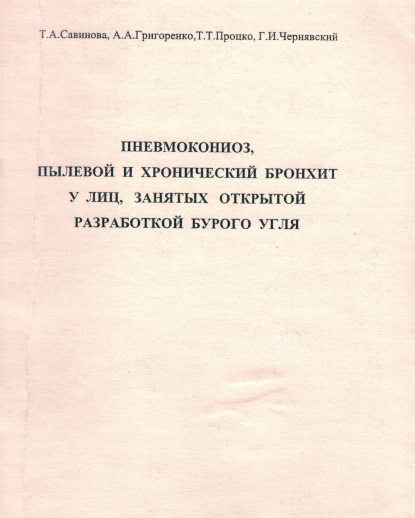 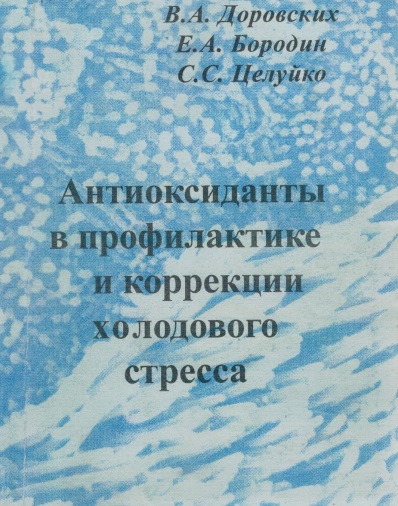 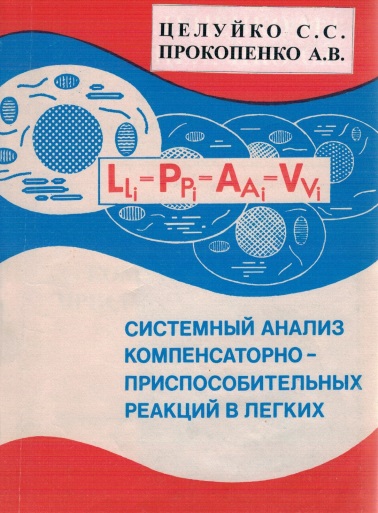 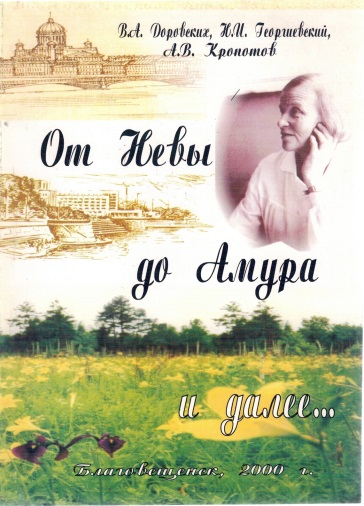 Труды сотрудников АГМА2002-2005 гг.
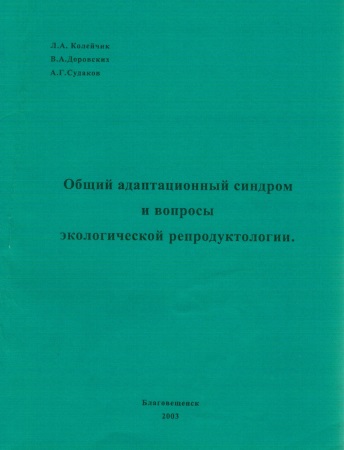 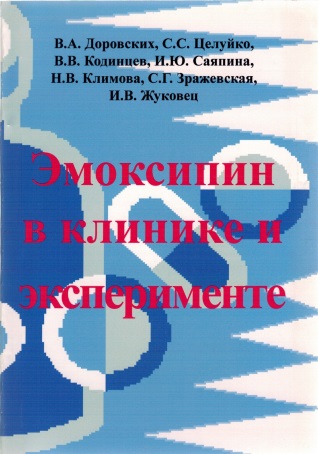 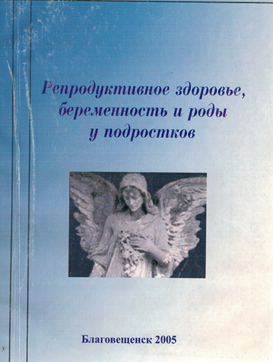 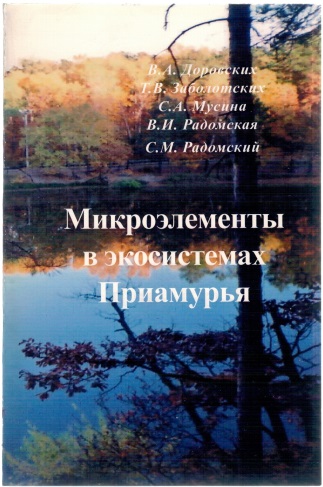 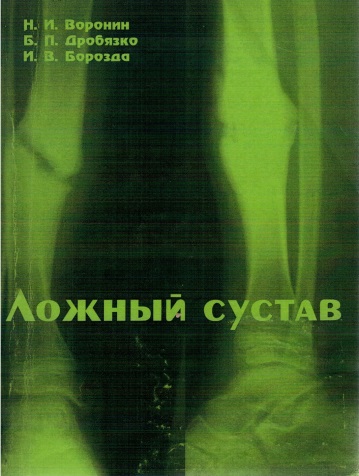 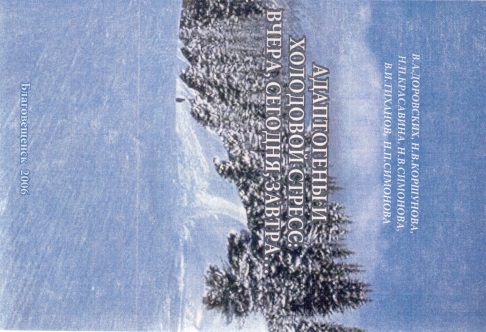 Труды сотрудников АГМА2006-2007 гг.
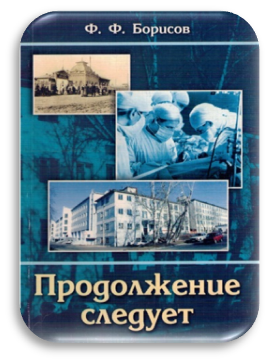 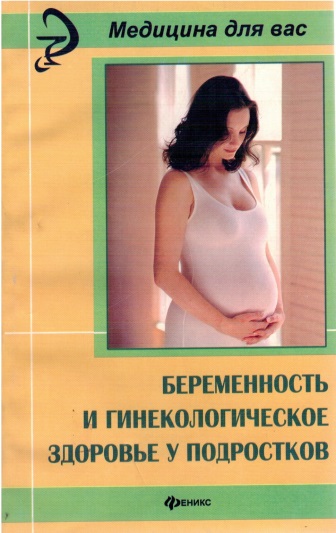 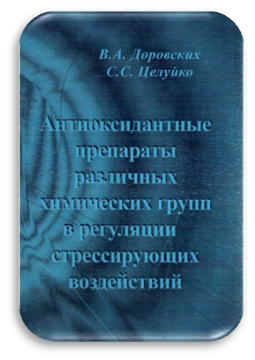 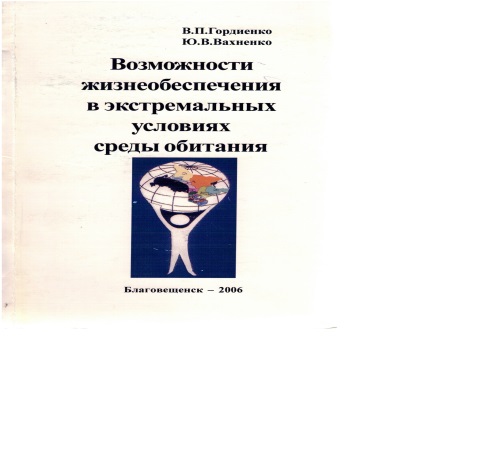 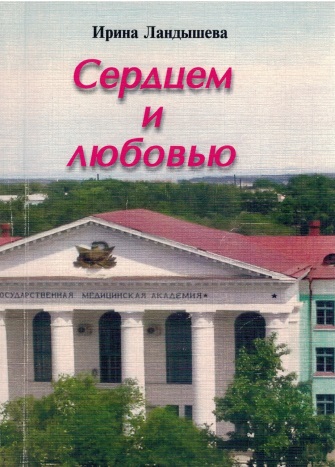 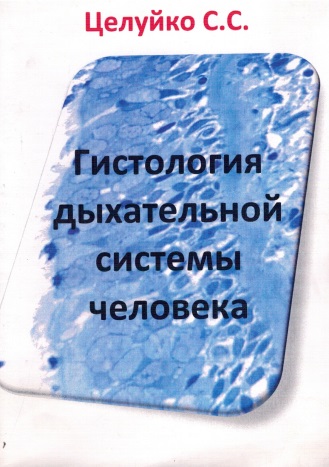 Труды сотрудников АГМА 2008-2009 гг.
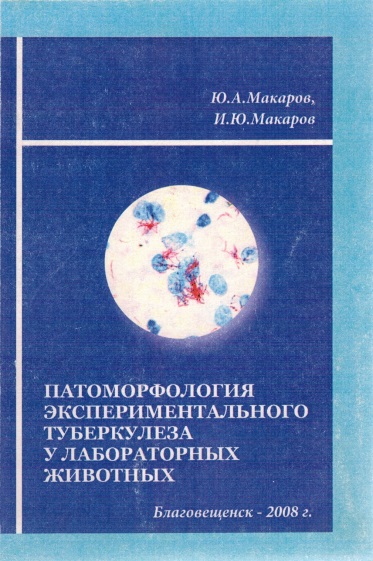 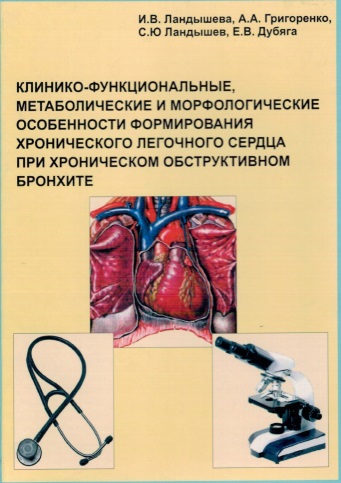 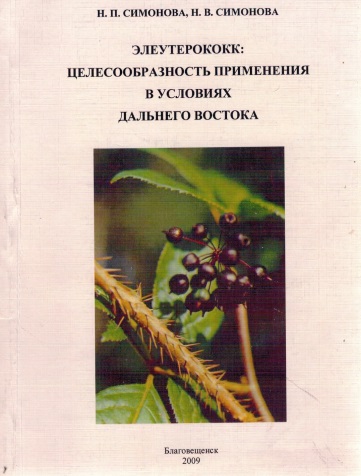 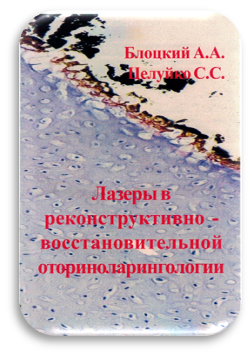 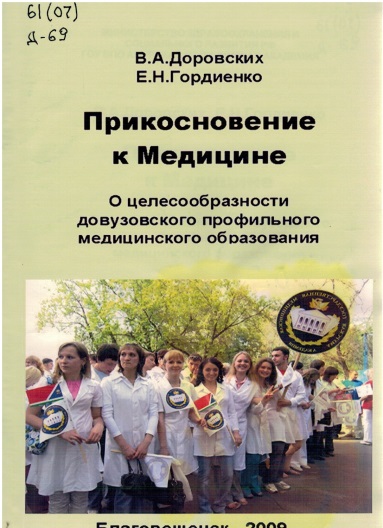 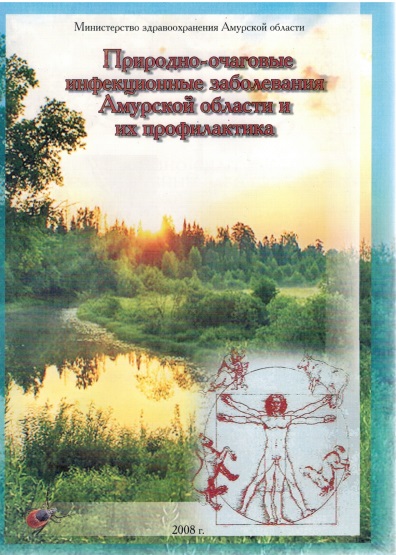 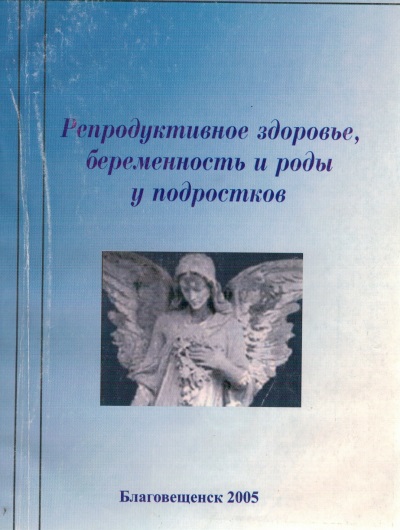 Труды сотрудников АГМА 2010 г.
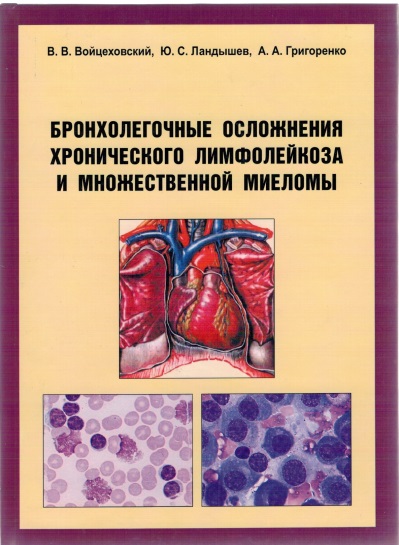 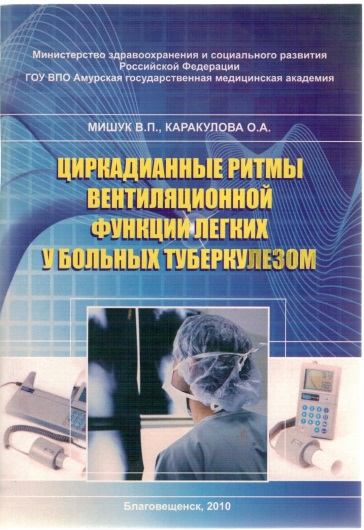 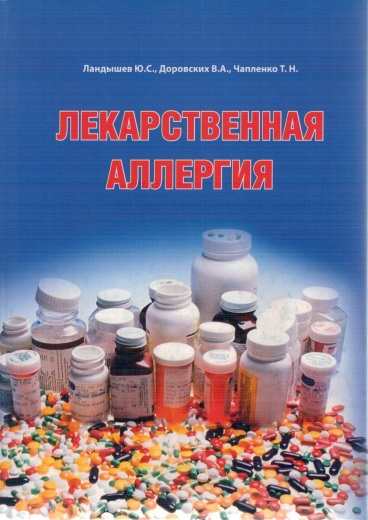 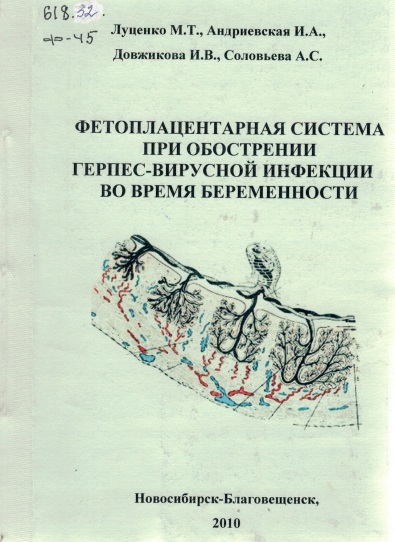 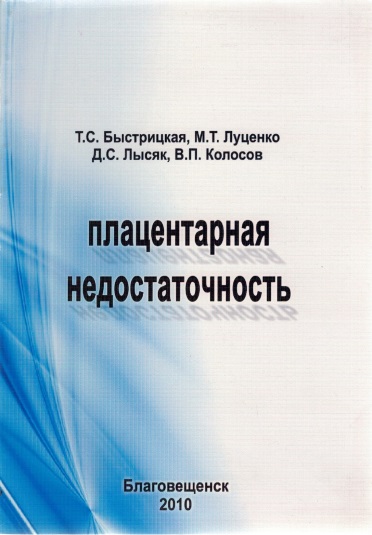 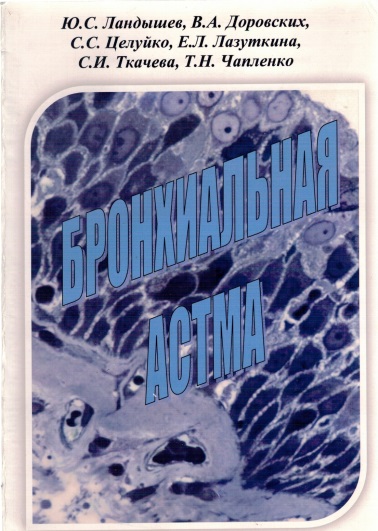 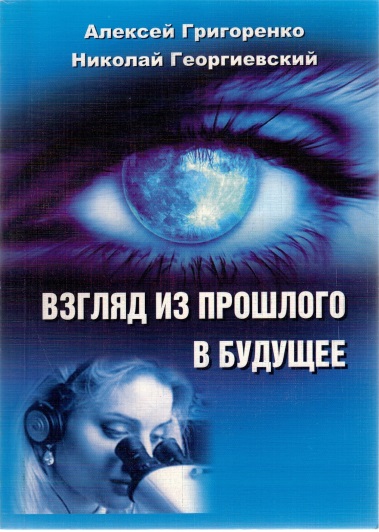 Труды сотрудников АГМА 2011 г.
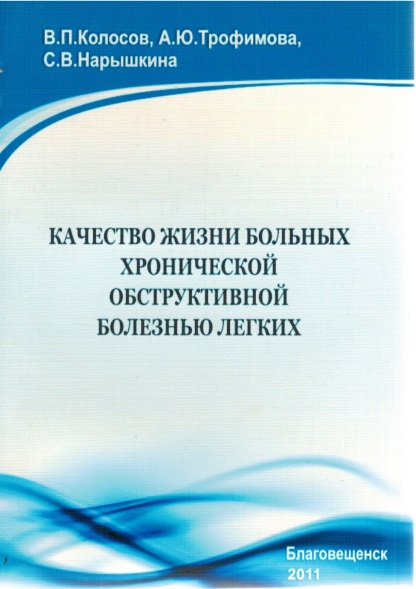 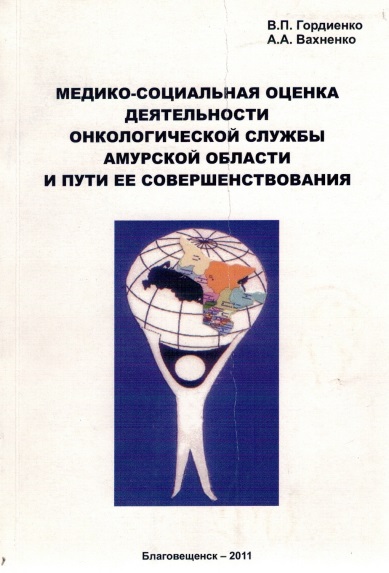 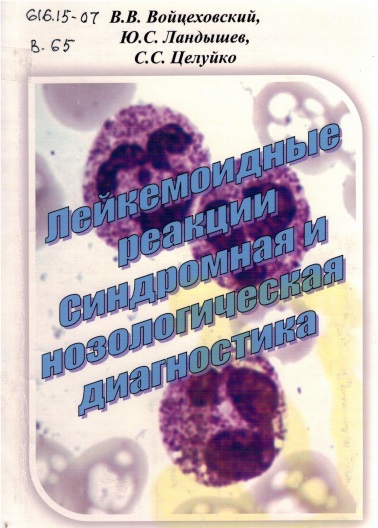 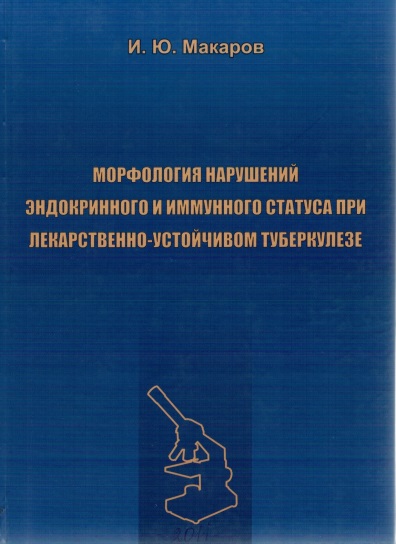 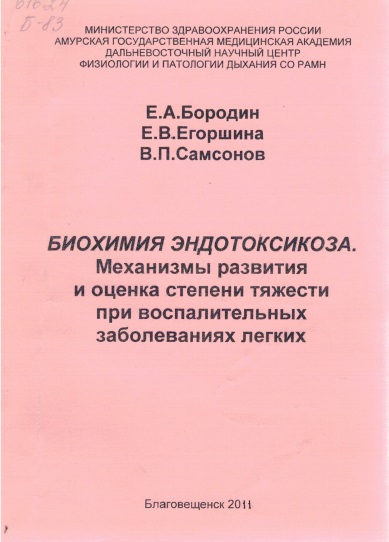 Труды сотрудников АГМА 2012- 2013 гг.
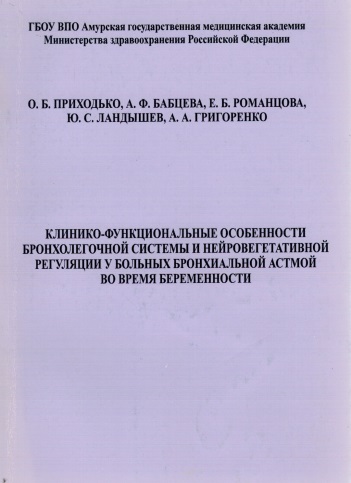 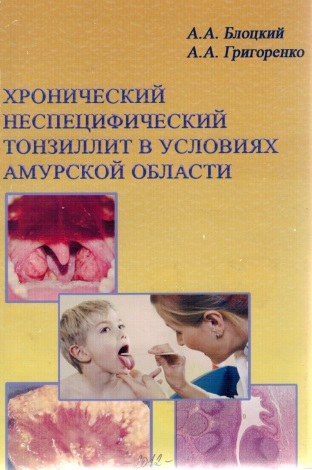 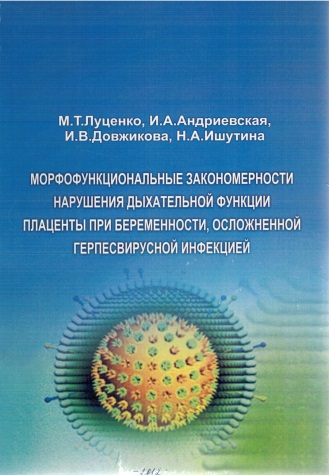 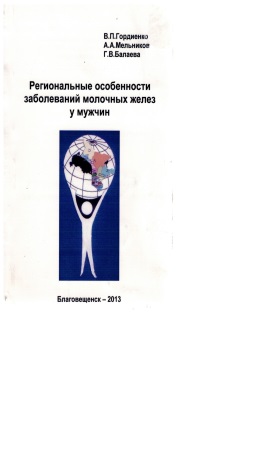 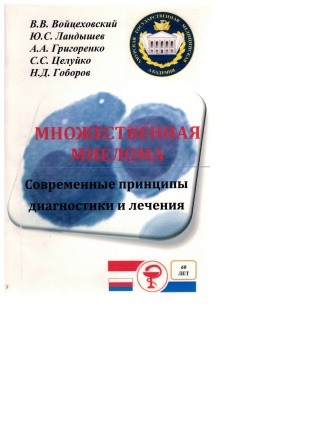 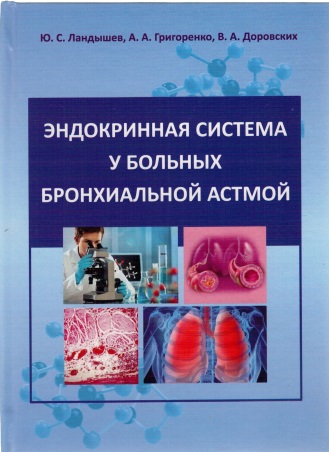 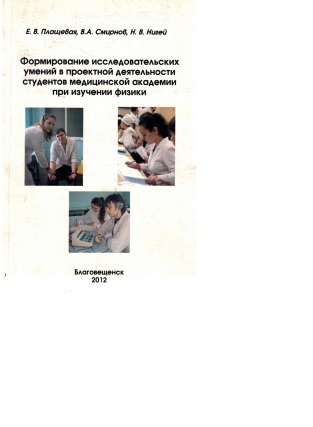 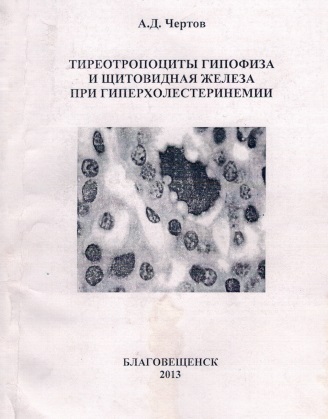 Труды сотрудников АГМА 2013 г.
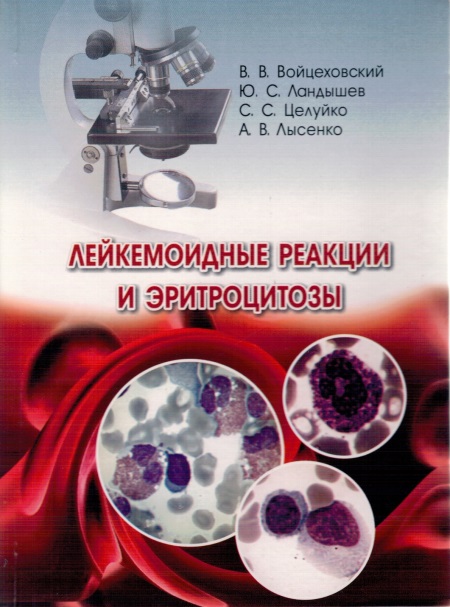 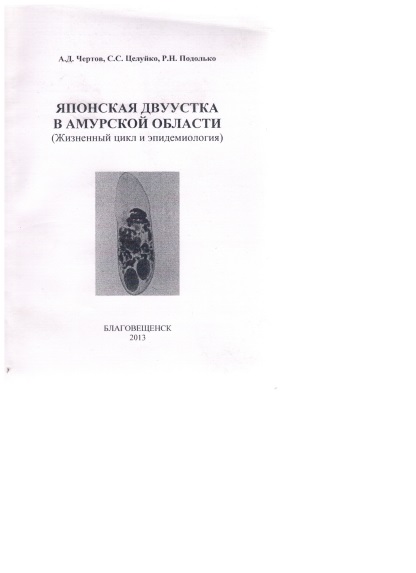 Труды сотрудников АГМА2014-2017 гг.
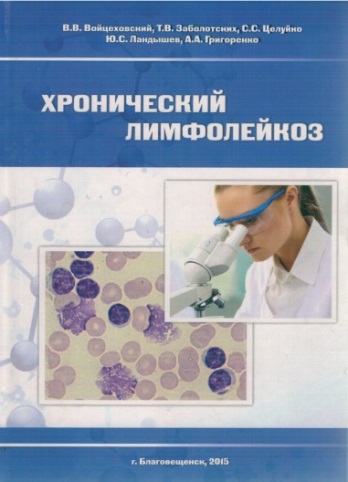 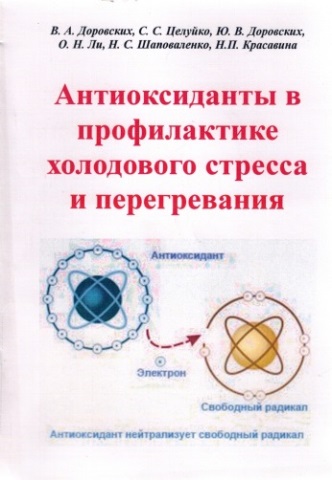 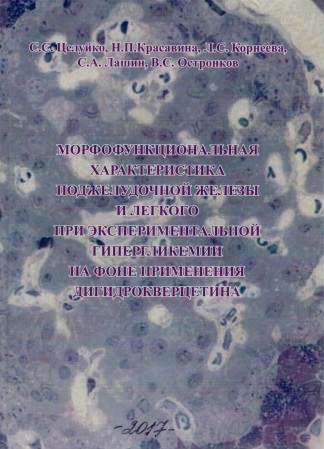 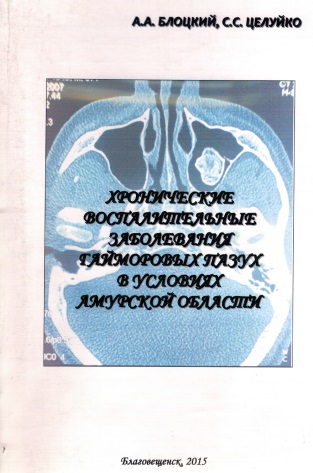 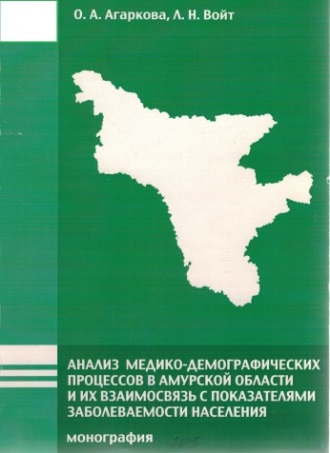 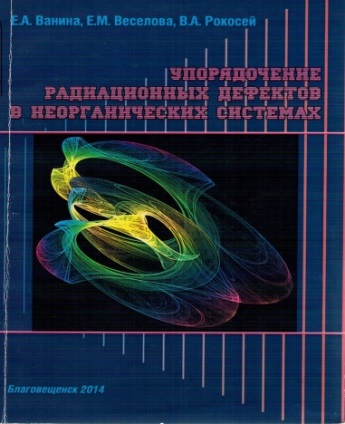 Труды сотрудников АГМА2018-2021 гг.
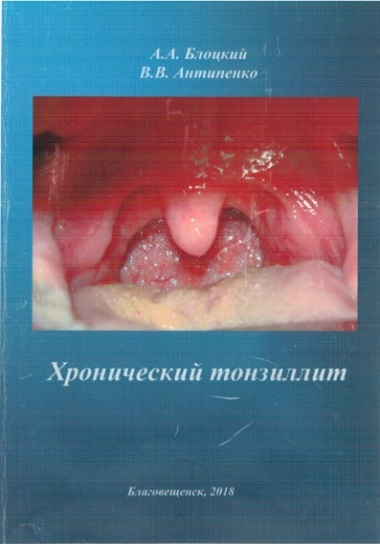 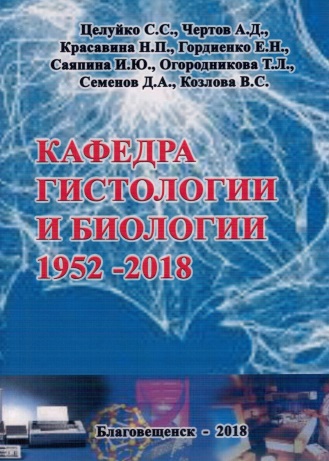 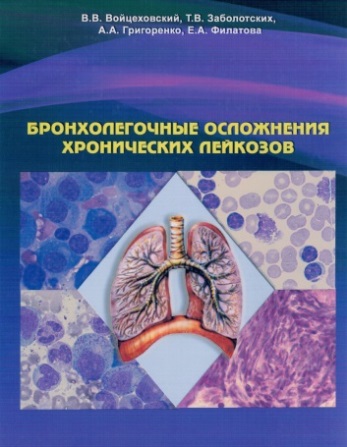 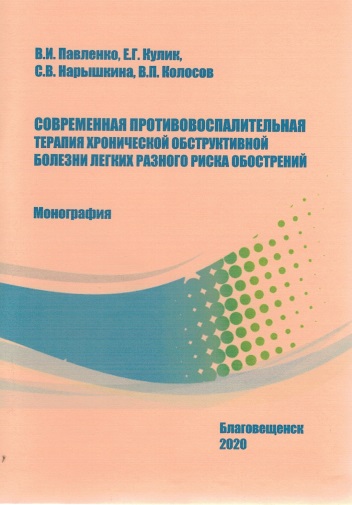 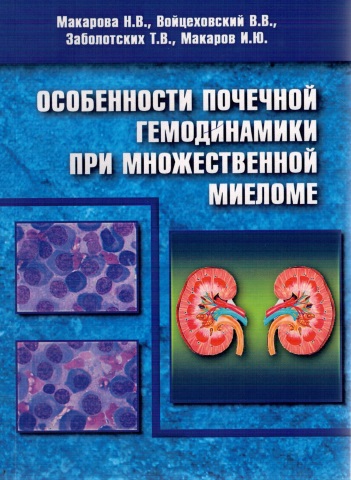 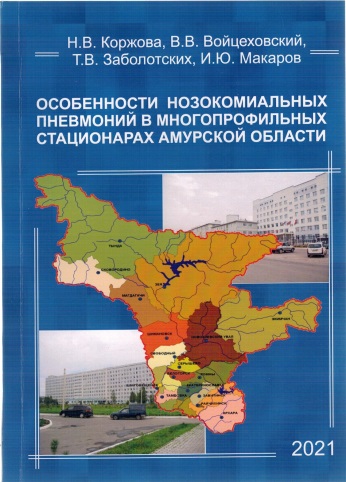